一緒にあそぼう
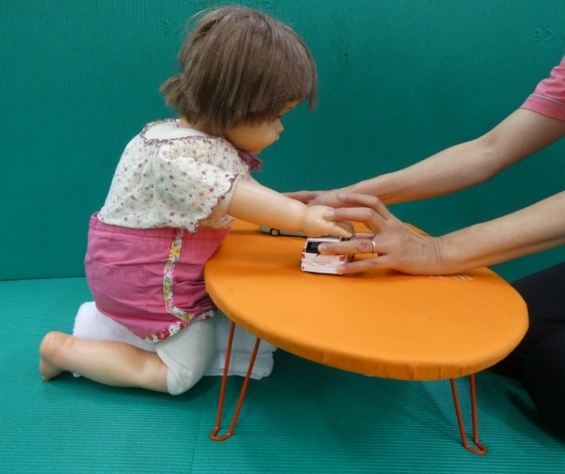 ひざ立ちで
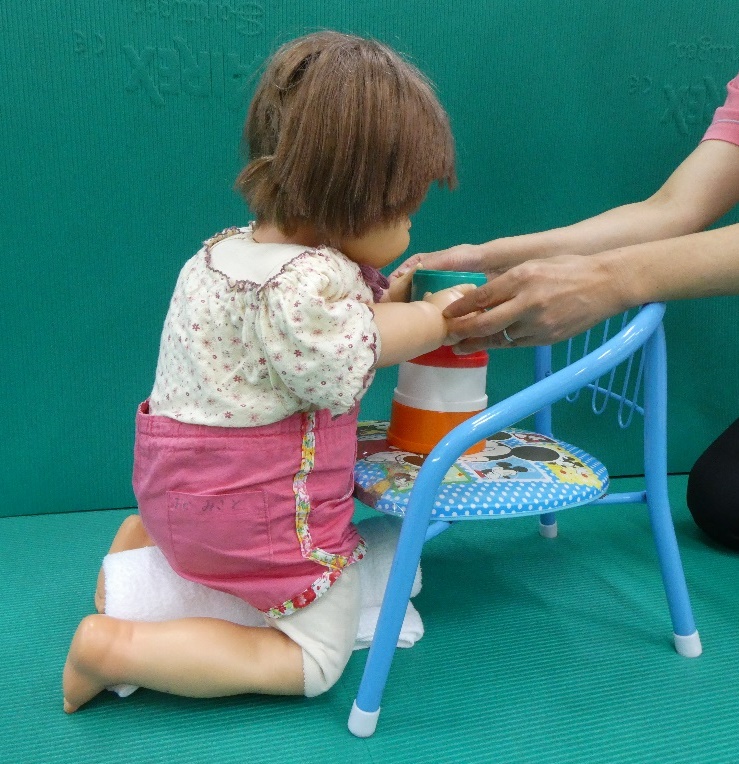 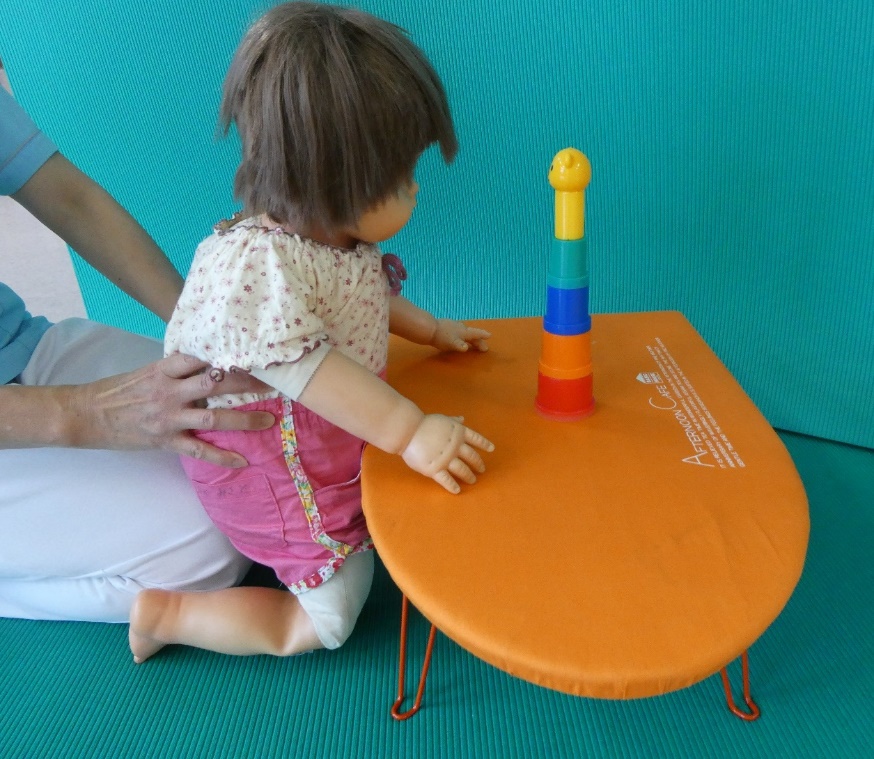 アイロン台
ベビーチェア
におもちゃをおいて
丸めたバスタオルやクッション、枕等を
両足の間に挟んでおしりを支えます
おしりを
おうちの人の膝で支えます
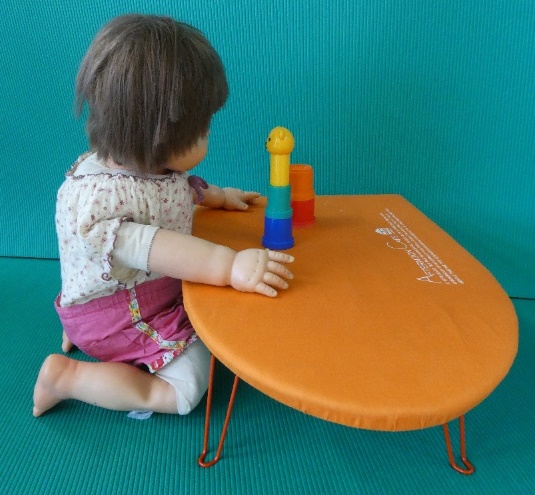 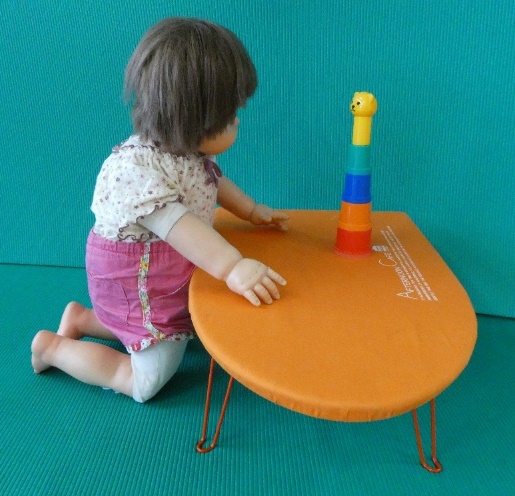 Let’s　Tｒｙ！　
遠くのものに手を伸ばそう
おもちゃを体から遠くに離して置くと取ろうとして、お座りから
一人でひざ立ちできるかも！